ΙΙ 24
Ιστορία της ύστερης Οθωμανικής Αυτοκρατορίας και του πρώιμου τουρκικού κράτους
Χάρτες σχετικοί με την ιστορία της Οθωμανικής Αυτοκρατορίας
Το παρόν αρχείο έχει αποκλειστικά διδακτικό στόχο, δεν αντίκειται στην κανονική εκμετάλλευση            των περιεχομένων έργων και δεν θίγει                         τα συμφέροντα των δικαιούχων.ν. 2121/1993 α. 21
Το παρόν αρχείο απευθύνεται αποκλειστικά στους φοιτητές του μαθήματος ΙΙ 24«Ιστορία της ύστερης Οθωμανικής Αυτοκρατορίας και του πρώιμου τουρκικού κράτους» και παραχωρείται μόνον για τους σκοπούς της διδασκαλίας και εξέτασης του εν λόγω μαθήματος.
Κενοί Χάρτες για εξάσκησηπροετοιμασίακαι αυτό-αξιολόγηση
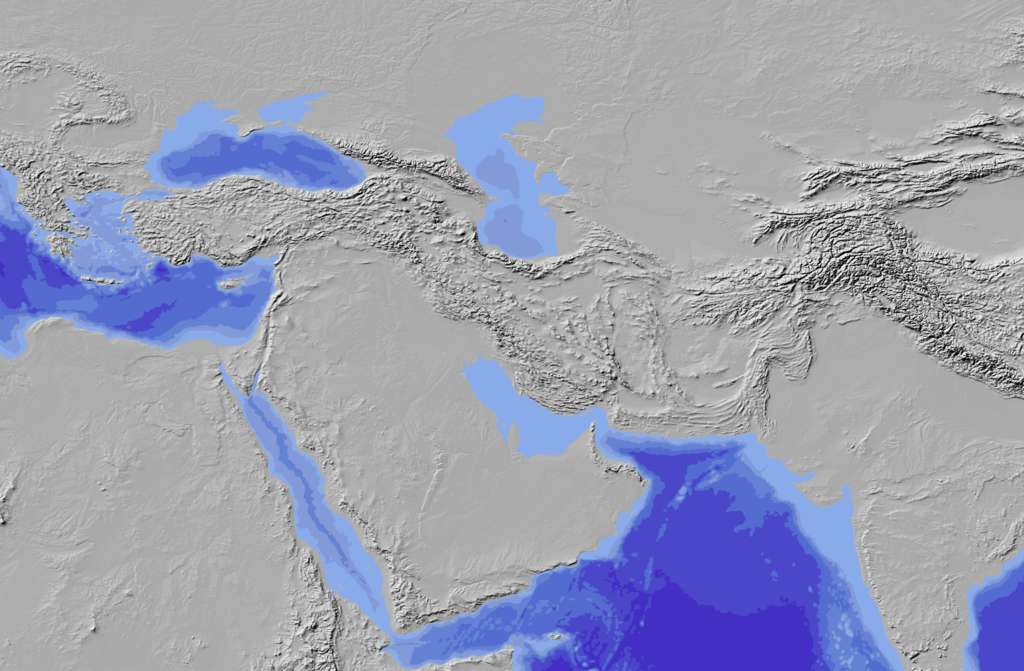 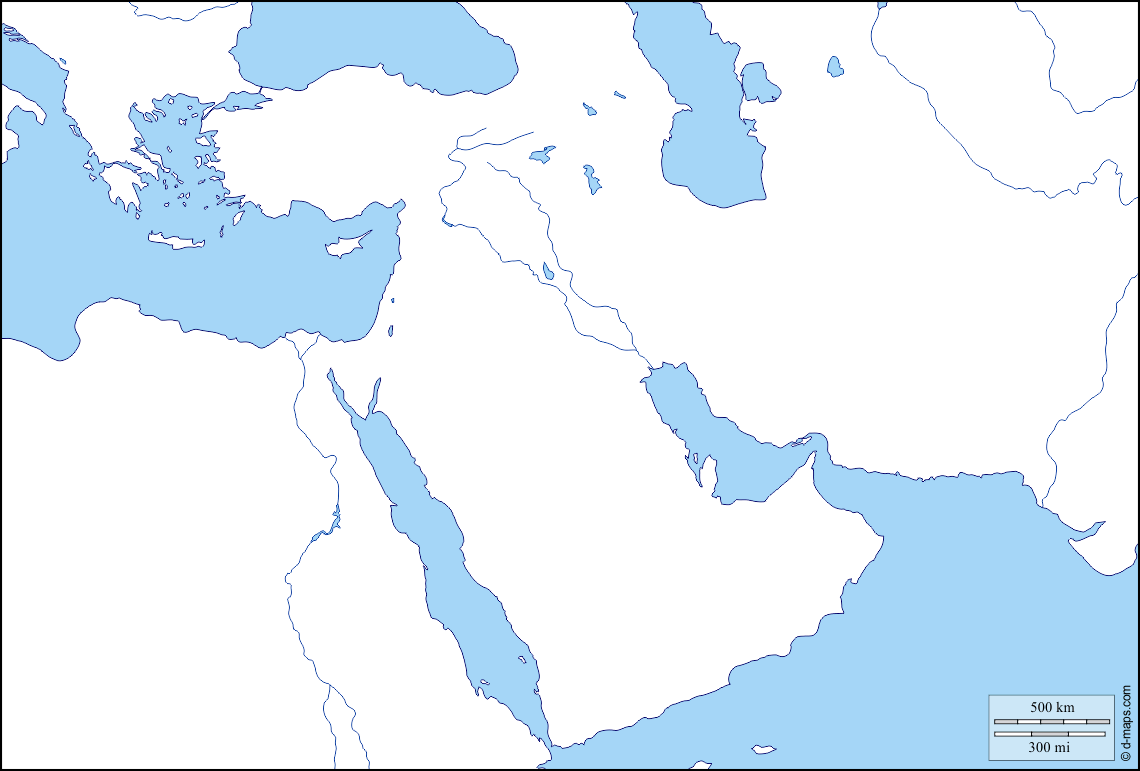 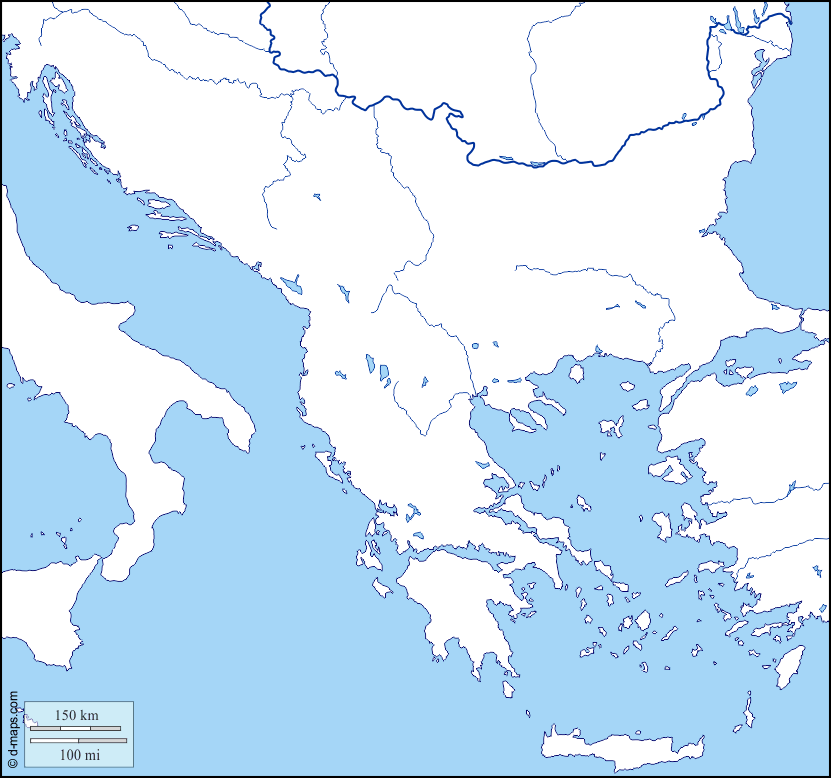 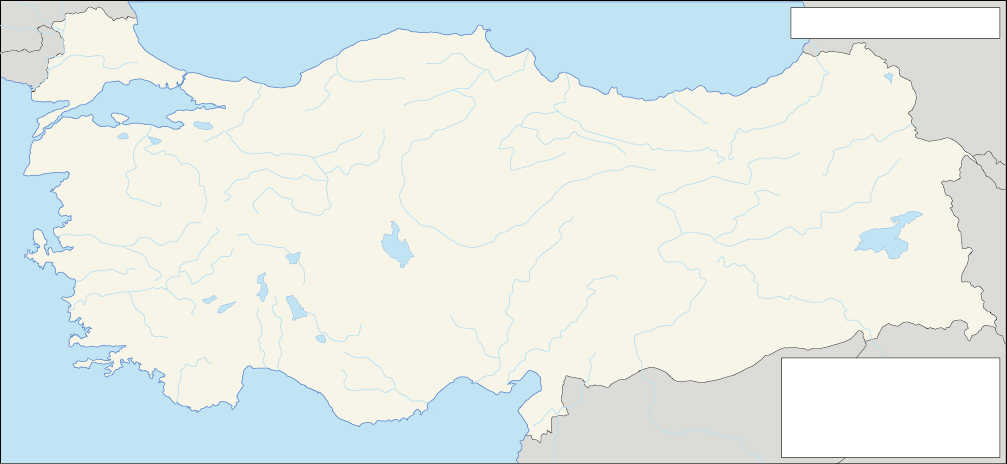 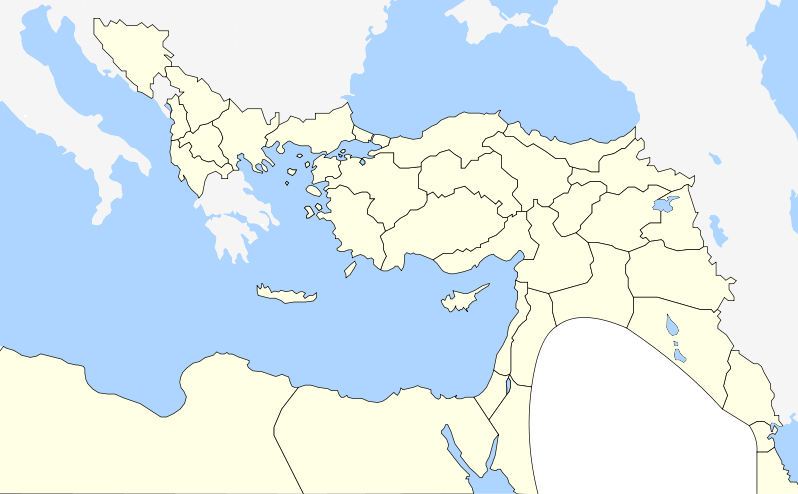 Πηγές:www.wikipedia.comwww.wikimedia.comwww.d-maps.com
Επιλογή υλικούΚονόρτας ΠαρασκευάςΤεχνική επιμέλειαΚατωπόδης Άρης